NEROSTY A HORNINY
Rozhodněte, zda dané výroky o nerostech a horninách jsou pravdivé či nepravdivé.
(správná odpověď se zbarví do zelena)

Nepravdivé výroky opravte a dokažte na jednom příkladu.
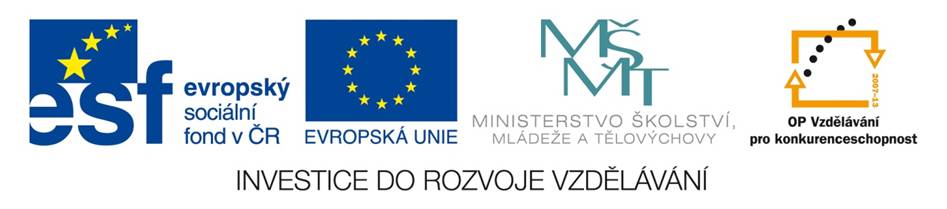 Mineralogie je věda o veškerých neživých přírodninách.
ANO
NE
Horniny jsou složené z více druhů nerostů.
ANO
NE
Amorfní nerosty vytváří drobné krystaly.
ANO
NE
Nerosty vznikají výlučně z magmatu.
NE
ANO
Pokud vyrostou krystaly na společném základě, hovoříme o krystalových drúzách.
ANO
NE
Nerosty mají využití výlučně v klenotnictví.
ANO
NE
Horniny mají využití hlavně ve stavebnictví.
ANO
NE
Horniny vznikají pouze z magmatu působením vysokého tlaku a teploty.
NE
ANO
Nerosty stejného chemického složení musí mít vždy stejné vlastnosti.
NE
ANO
Mezi nerosty patří i kovy.
ANO
NE